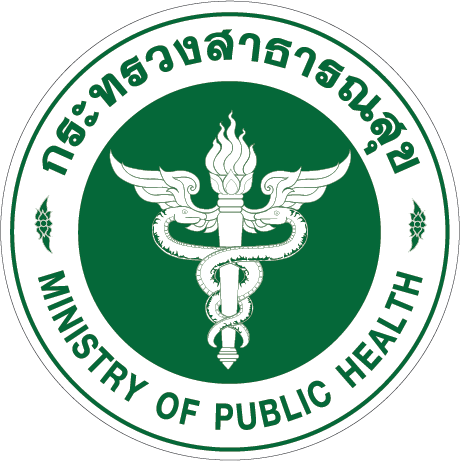 การติดตามผลการดำเนินงานพัฒนาการด็กที่ไม่ผ่านเกณฑ์HDC
กลุ่มงานส่งเสริมสุขภาพ
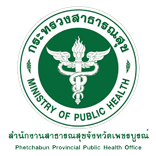 ความครอบคลุม เด็ก 0-5 ปีได้รับการคัดกรองพัฒนาการ
ร้อยละ 90
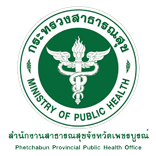 เด็ก 0-5 ปี พัฒนาการสงสัยล่าช้า
ร้อยละ 20
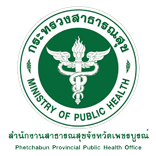 ความครอบคลุม เด็ก 0-5 ปีมีพัฒนาการสมวัย
ร้อยละ 86
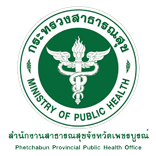 ความครอบคลุม เด็ก 0-5 ปีมีพัฒนาการสงสัยล่าช้าติดตามได้
ร้อยละ 90
ให้ทุกอำเภอติดตามการดำเนินงานตามตัวชี้วัดงานพัฒนาการเด็ก ให้ครอบคลุมตามกลุ่มเป้าหมายพร้อมทั้งบันทึกข้อมูลในระบบ 43 แฟ้ม พร้อมทั้งนำเข้าข้อมูลใน HDC ให้เป็นปัจจุบัน